谈话导入
在很多情况下，我们都需要向别人介绍自己。
    同学们了解自己吗？
    如果让你做一个自我介绍，你需要注意写什么？你又会如何介绍自己呢？
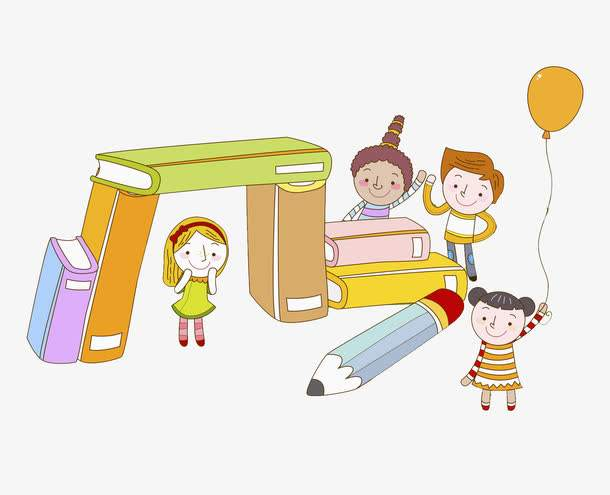 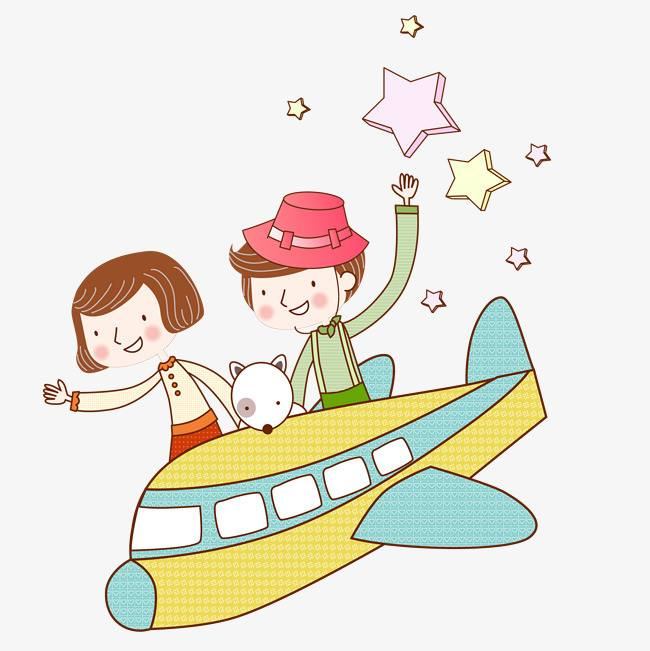 自 我 介 绍
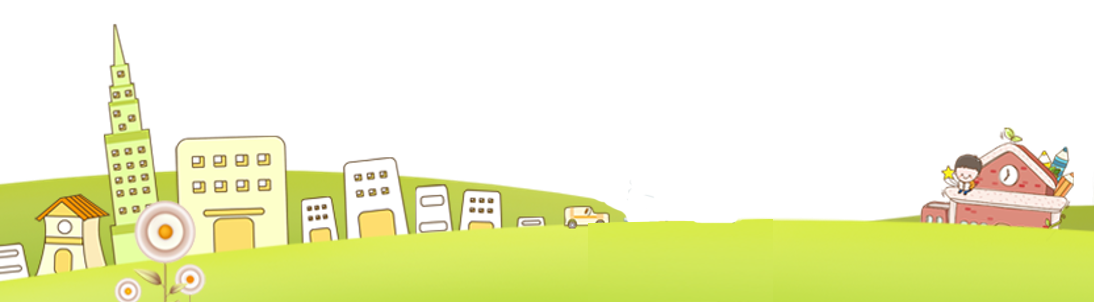 口语交际
自我介绍
和别人初次见面，转学到新学校，应聘校报记者……我们常常需要向别人作自我介绍。面对不同的情况，自我介绍也应该有所不同。
    选择或创设一个情境，试着作自我介绍。介绍前，想一想是要向谁介绍自己，介绍自己的目的是什么，介绍时需要注意些什么。
   （1）刚刚转学到另一所学校，老师让你向全班同学作自我介绍。
（2）应聘校报记者，负责人让你介绍一下自己。
   （3）报名参加电视台“我是小歌手”节目，导演请你作自我介绍。
   （4）去家门口的车站接一位不认识的客人，你需要先在电话里介绍自己，接站时让他能够认出你。
    介绍完后，和同学交流，听听他们的意见，看看有什么需要改进的地方。
什么是自我介绍？
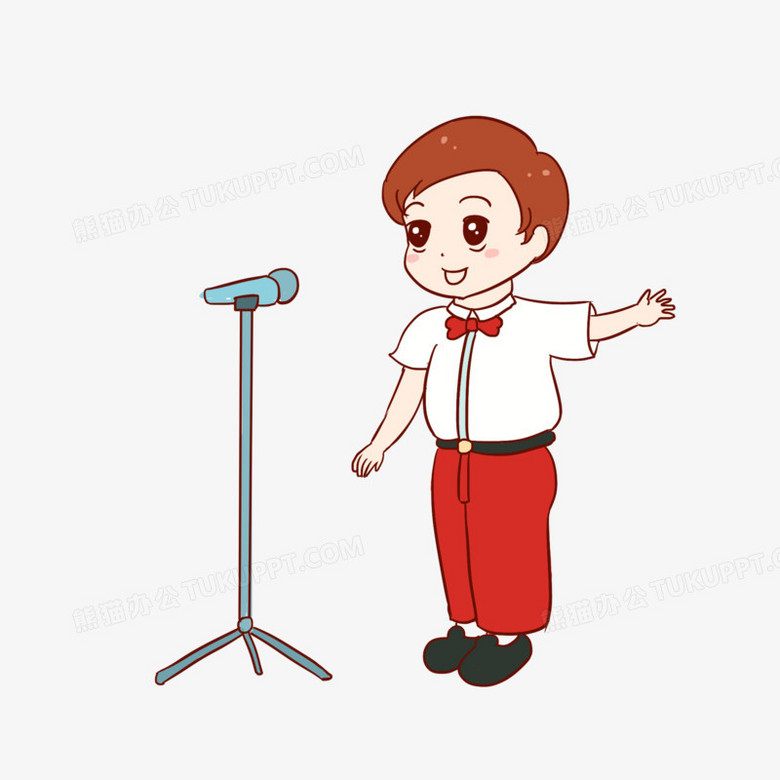 自我介绍无非就是告诉别人你是谁，你是一个什么样的人。
   自我介绍是一门艺术，懂得并善于自我介绍的人能更接近成功。
   自我介绍的方法多种多样，应该随时随地而变。
自我介绍时可以介绍自己的哪些方面呢？
爱好
姓名
年龄
理想
特长
性格
自我介绍
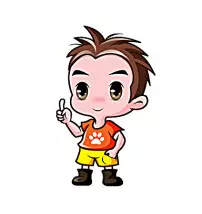 姓名：王星
年龄：9岁
性别：男
星座：射手座
我的爱好
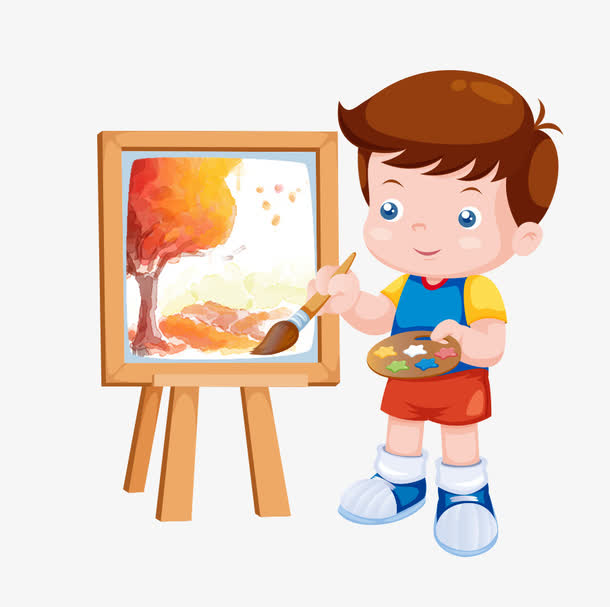 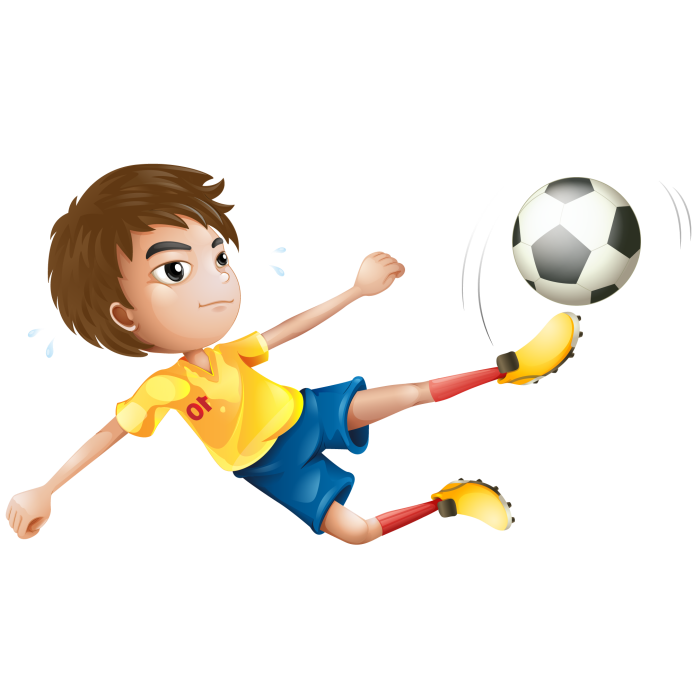 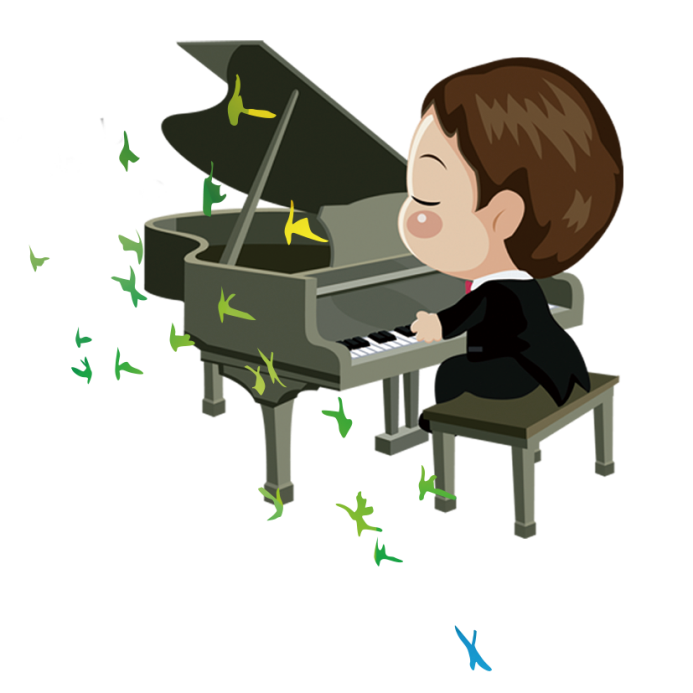 运动
音乐
画画
我的性格
活泼
开朗
乐于助人
执着进取
帅气
男孩
诚实可爱
积极向上
勇敢团结
我的理想
我的理想是当一名飞行员。
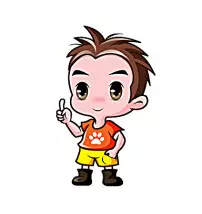 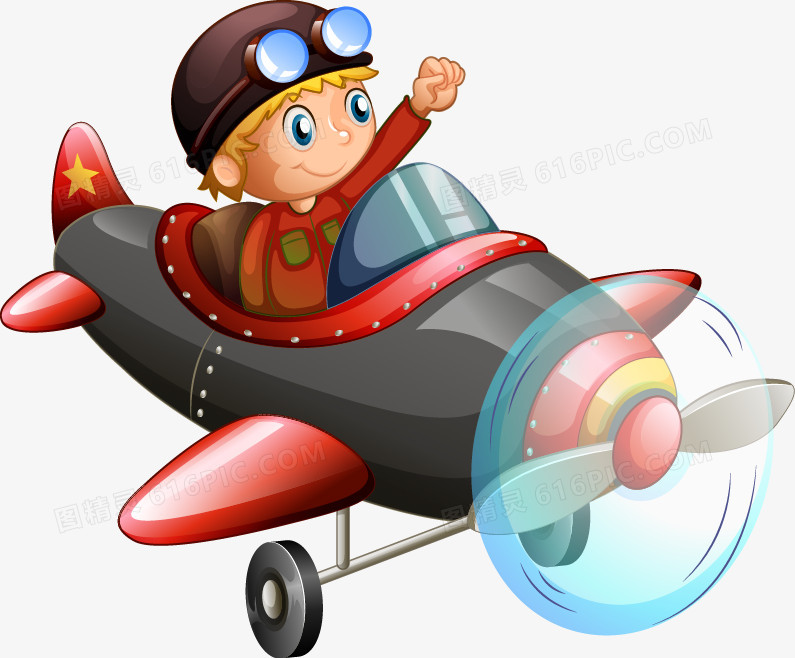 在哪些情况下我们需要向别人介绍自己？
碰到
新同学
转入新的学校
上台表演节目
参与实践活动
接待陌生客人
应聘
刚刚转学到另一所学校，老师让你向全班同学作自我介绍。
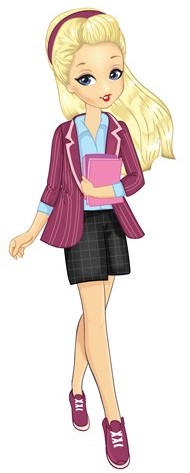 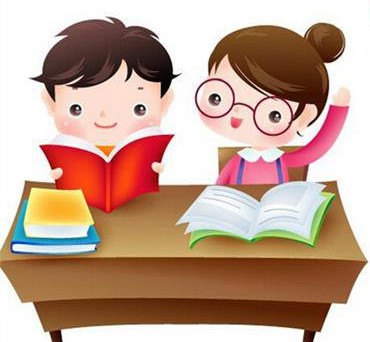 大家好，我叫谢天，我是一个活泼、调皮、胆小的人，我最害怕蟑螂了。我的爱好很多，喜欢画画、看书、弹钢琴等。
    我是一个热心肠的人，只要看到别人有困难，就会马上上前提供帮助。有一次，运动会长跑中，有一位同学摔倒了，我赶紧停下来去将他扶起来，虽然我因此没有获得长跑比赛的奖项，但我一点也不后悔。同学们以后有什么困难可以找我帮忙，只要我能做到的，我绝不含糊。在今后的日子里，我期望在收获好成绩的同时，也能收获珍贵的友谊。
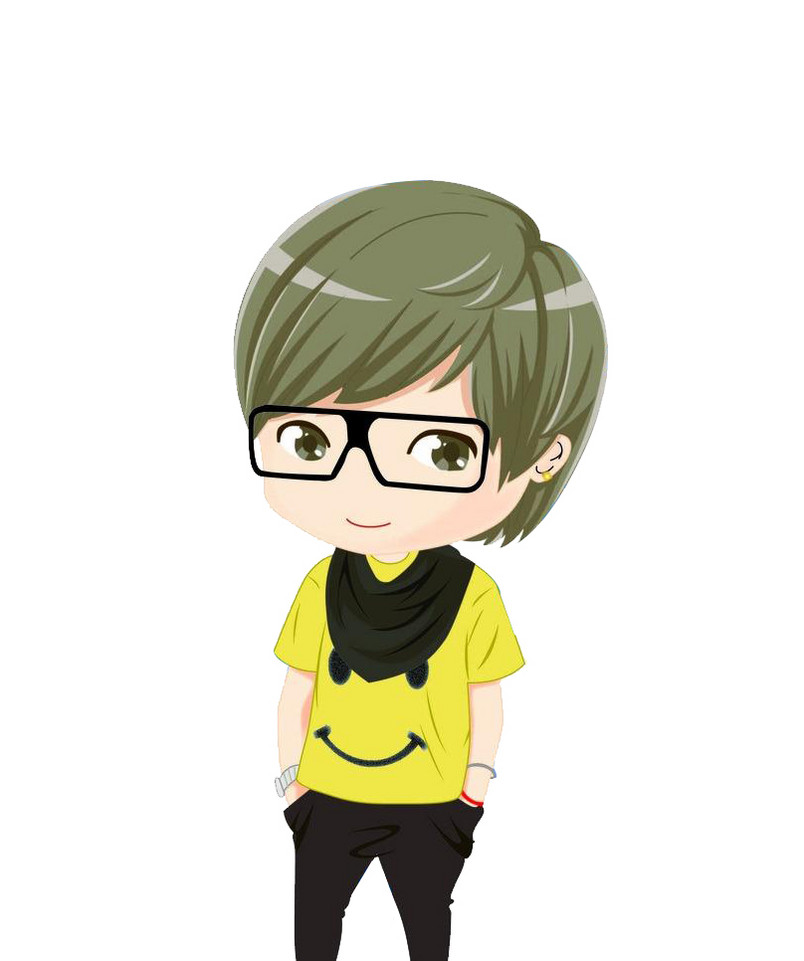 应聘校报记者，负责人让你介绍一下自己。
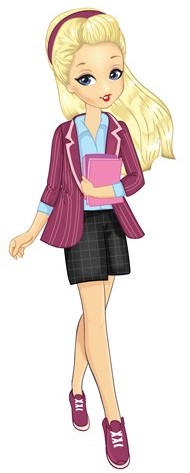 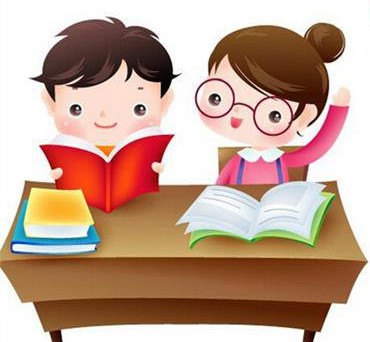 大家好，我叫谢天，我是四（2）班的一名学生，我对应聘校报记者非常感兴趣，希望能有一个展示自我的机会。
    我对应聘校报记者的要求有充分的了解，我觉得自己能满足条件。首先，我有足够的胆量，敢于对不良的现象说“不”。其次，我的口头表达能力比较强，思维敏捷，能及时发现问题，能顺利完成采访的任务，为校报提供有效信息。最后，我能吃苦耐劳，充分利用课余时间来完成好校报分配给我的任务。
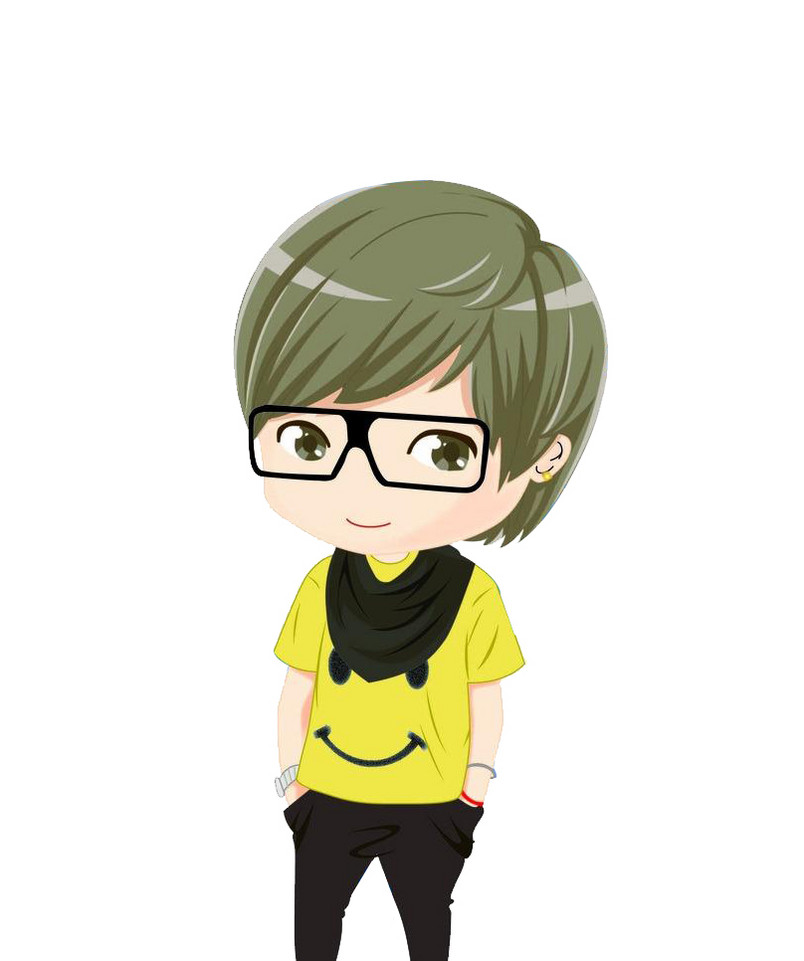 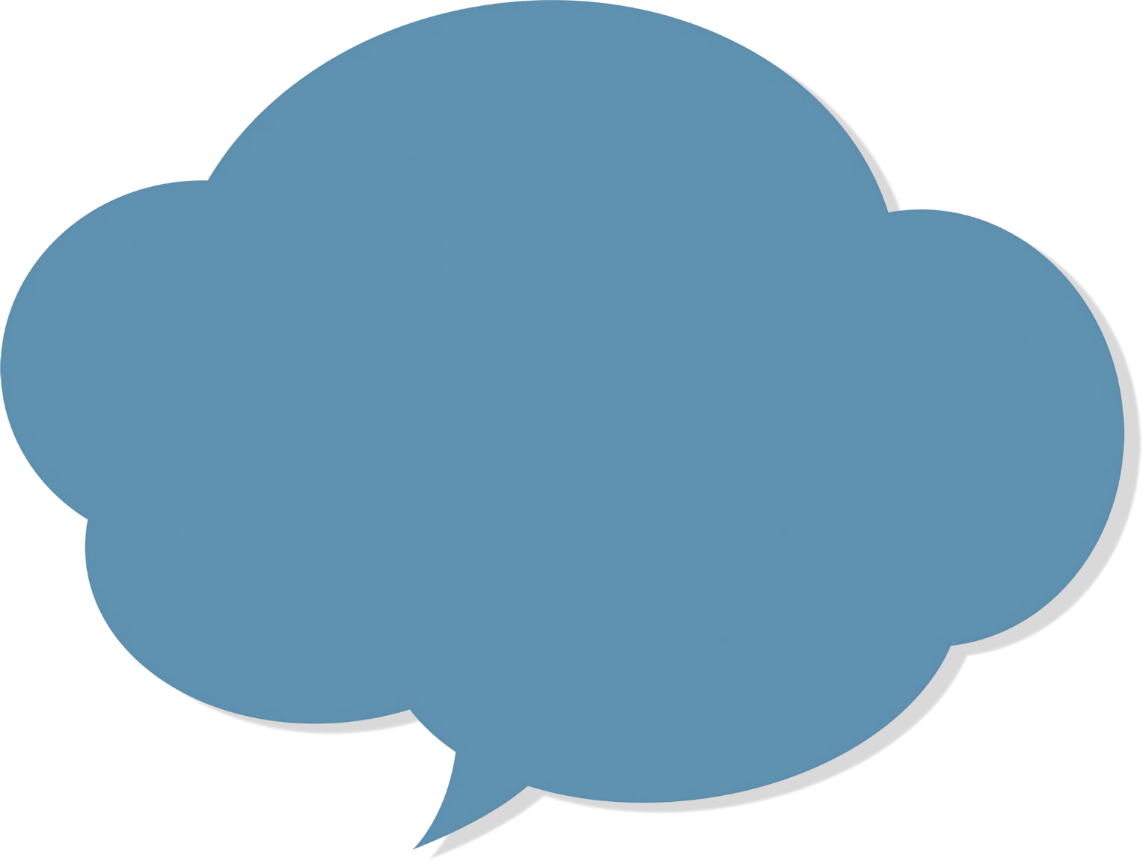 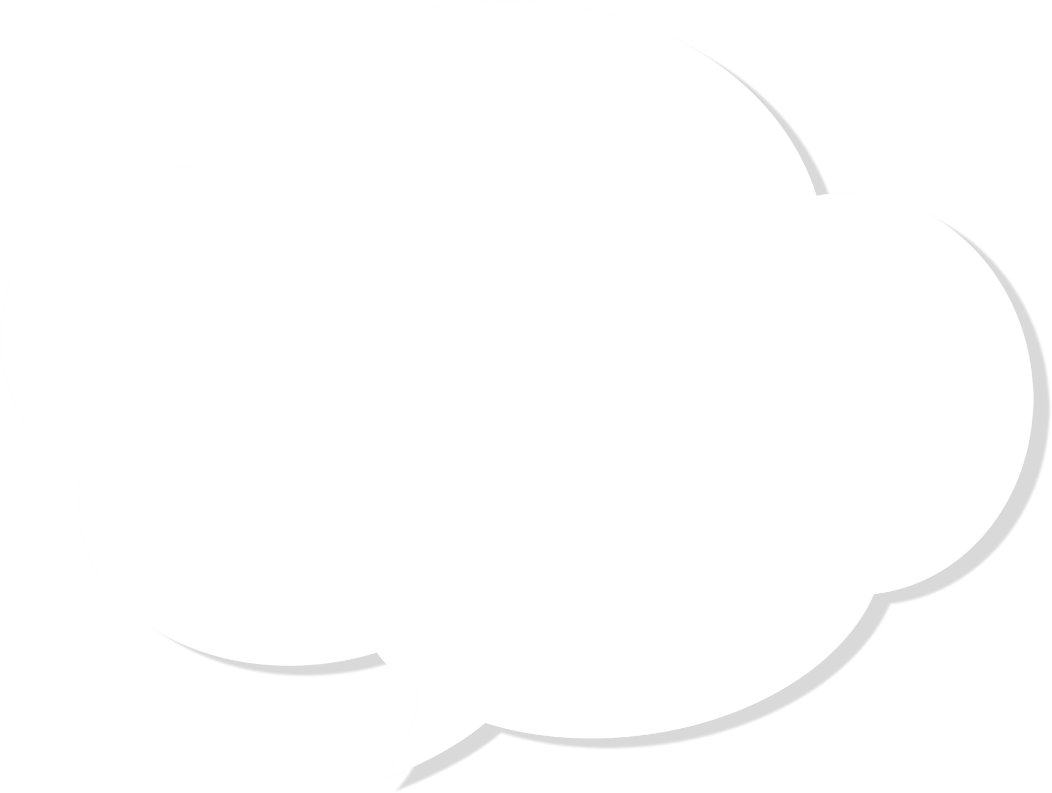 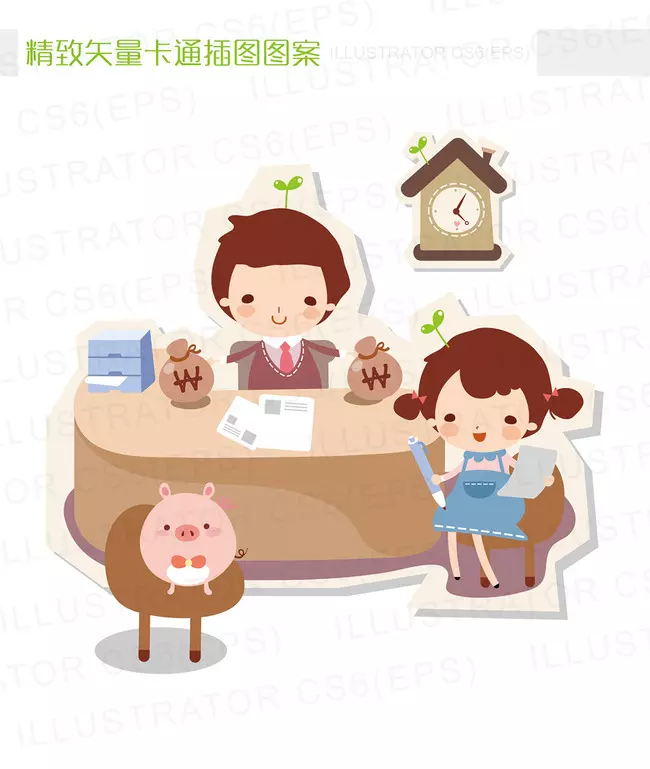 如果你是校报的负责人，听了这份自我介绍，会有什么感受？
上面两种情境下，介绍自己的方式有什么不同？
介绍自己时，面对不同的对象、不同的目的，介绍自己的方式和内容也应该有所不同。
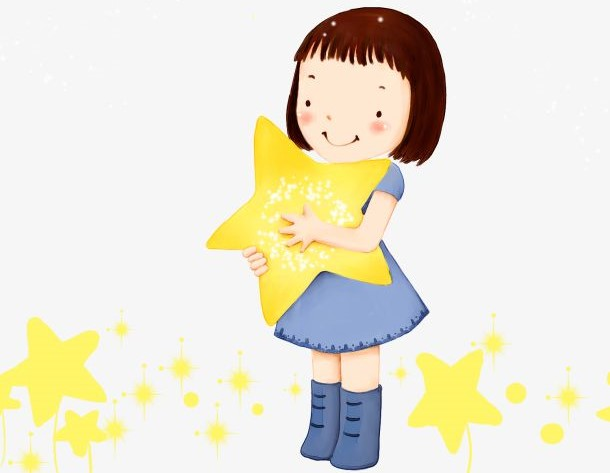 向同学介绍自己的目的是为了让同学们认识自己，了解自己，喜欢自己。学生通常比较活泼，我们可以选择幽默一点的介绍方式,增加同学们对自己的兴趣。
在应聘工作时，除了介绍自己的基本信息外，还要了解应聘工作的特殊属性。校报记者需要经常去采访同学，了解事实真相，在自我介绍时，首先应让面试者了解自己对待这份工作的态度，让面试者认识到，你有足够的能力和水平来完成这项工作，最后说一说如果应聘成功，你将如何开展工作。
去家门口的车站接一位不认识的客人，你需要先在电话里介绍自己，接站时让他能够认出你。
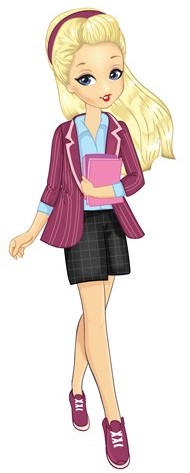 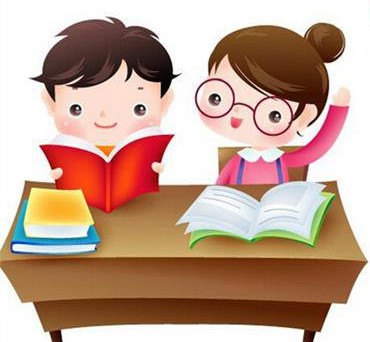 你有哪些特征可以让别人一眼认出呢？
01
小组交流
分小组进行角色模拟情境，并进行自我介绍。
02
每个小组选代表上台进行自我介绍。
03
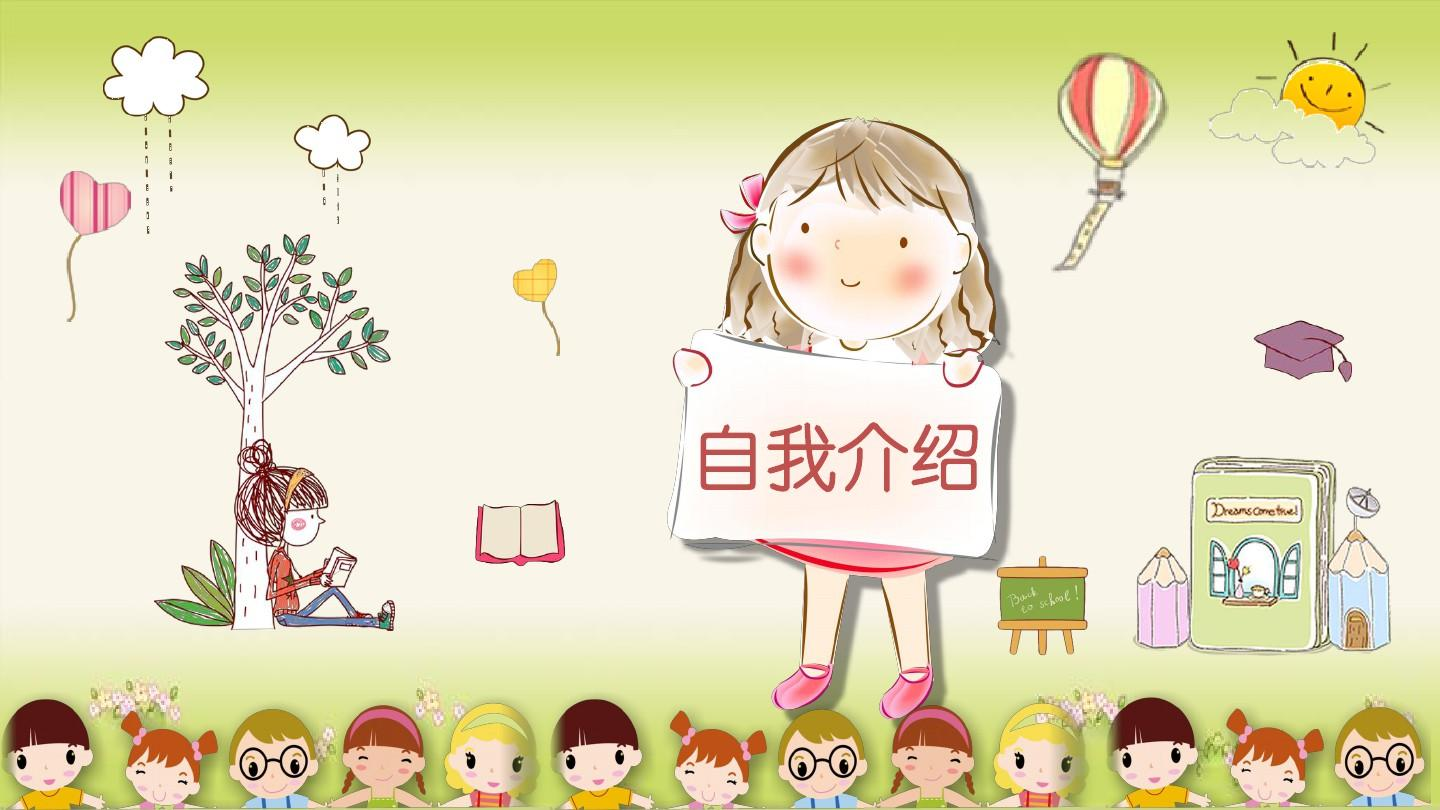 交际实践
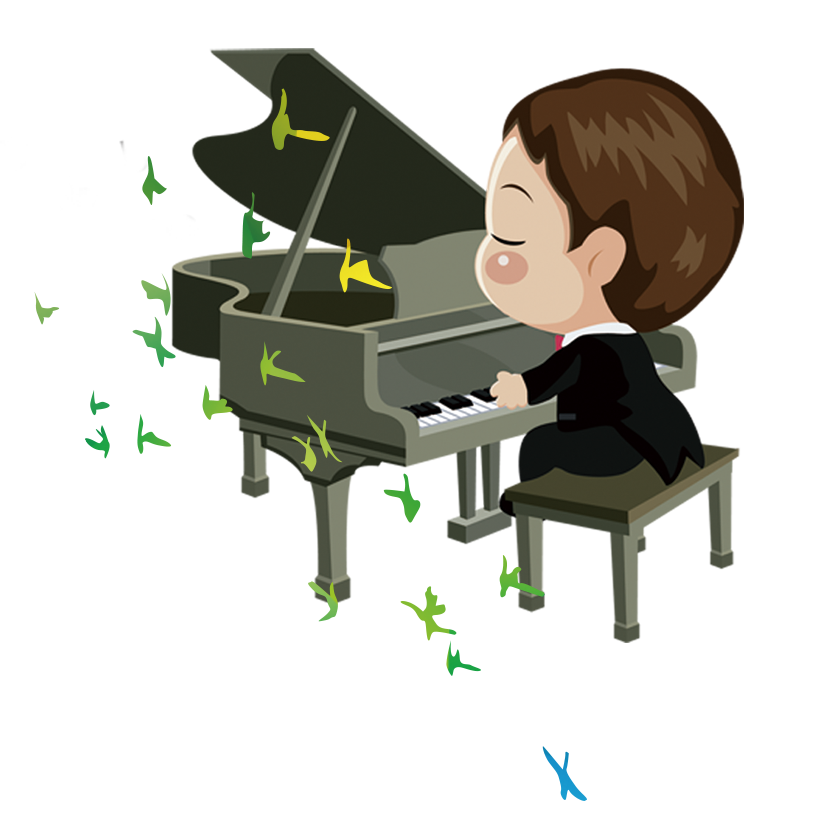 感谢观看